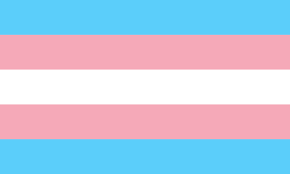 Transgender Awareness Week
13th-19th of November
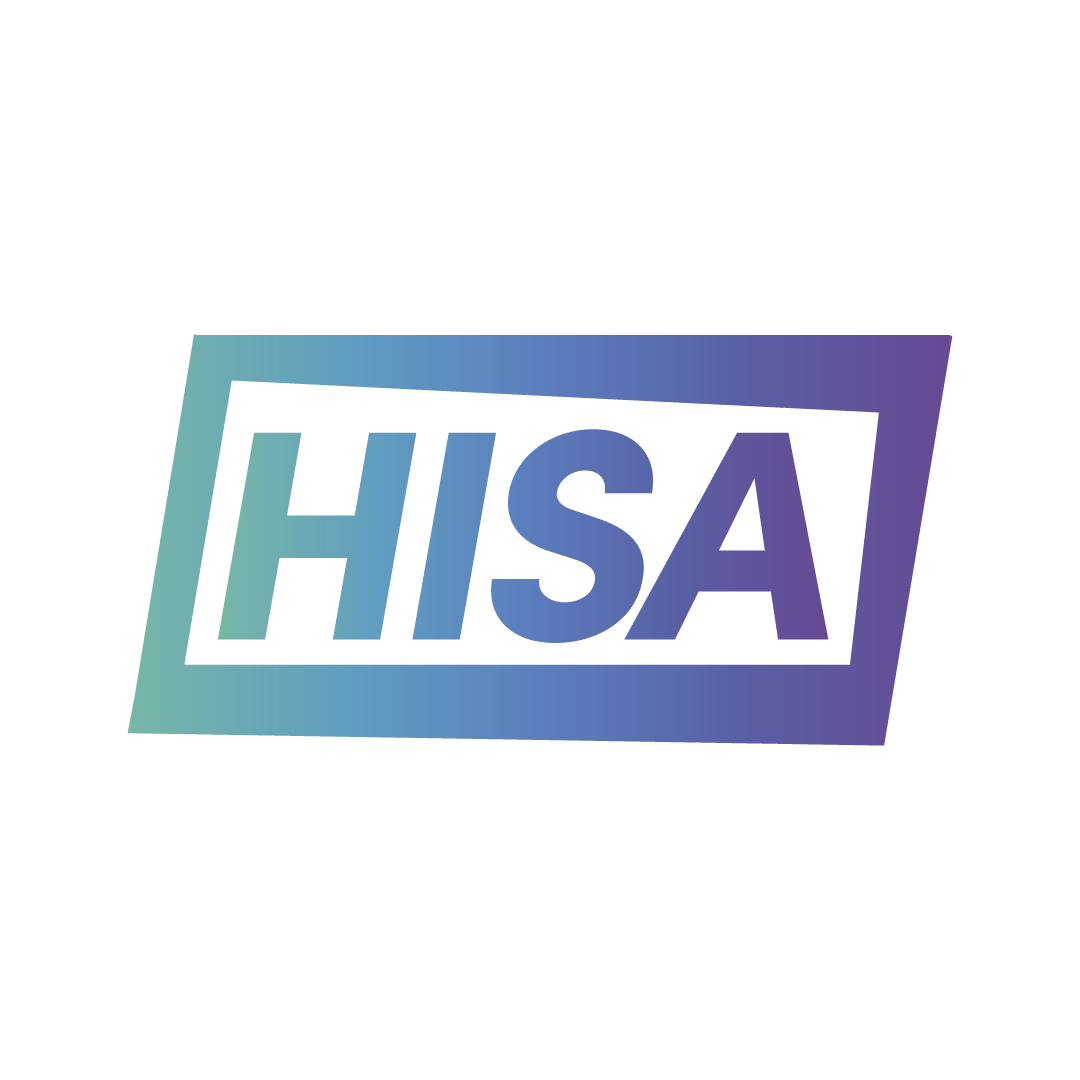 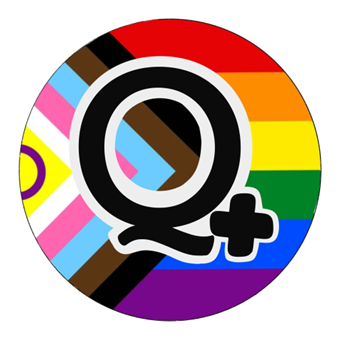 Important Terms
Transgender/Trans – An umbrella term to describe people whose gender is not the same as, or does not sit comfortably with, the sex they were assigned at birth.
Non-Binary – An umbrella term for people whose gender identity doesn’t sit comfortably with ‘man’ or ‘woman’. Non-binary identities are varied and can include people who identify with some aspects of binary identities, while others reject them entirely. Some non-binary people consider themselves to be trans, while others do not.
Cisgender/Cis – Someone whose gender identity is the same as the sex they were assigned at birth.
Ally – A trans ally is a cis person that supports members of the trans community.
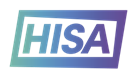 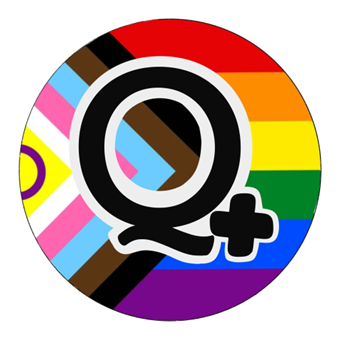 What is Trans Awareness Week?
A week between the 13th and 19th of November for trans people and trans allies to raise awareness of the issues affecting the transgender community by sharing our stories and advocating against discrimination, violence and prejudice.
Followed by Trans Day of Remembrance on the 20th
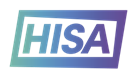 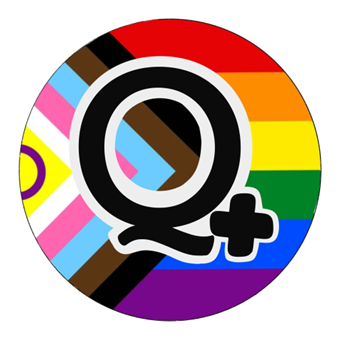 What is Trans Day of Remembrance?
TDOR was founded in 1999 to honour Rita Hester, a transgender woman who was murdered on the 20th of November 1998.
This began a yearly memorial to remember those who lost their lives that year due to anti-transgender violence and discrimination.
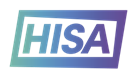 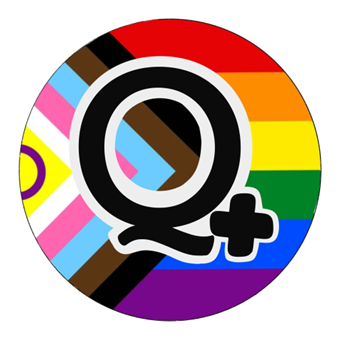 “It is revolutionary for any trans person to choose to be seen and visible in a world that tells us we should not exist”
- Laverne cox
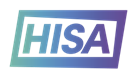 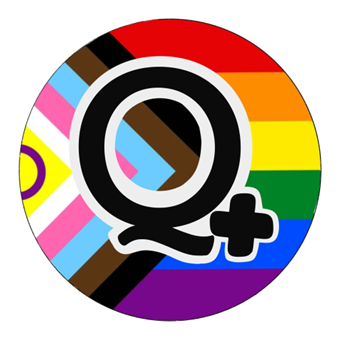 Statistics
TransActual’s 2021 Trans Lives Survey found that of those surveyed:
85% of trans women, 71% of trans men and 73% of non-binary people had experienced transphobic harassment from strangers on the streets.
67% of trans women, 60% of trans men and 63% of non-binary people had experienced transphobia on public transport
99% of trans people had experienced transphobia whilst using social media.
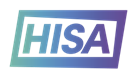 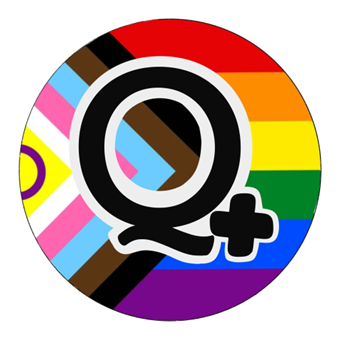 More Statistics
LGBT Youth Scotland conducted a survey that found:
19% of trans participants have left education due to homophobia, biphobia or transphobia, compared to 6% of cis participants.
80% of trans participants said that homophobia, biphobia or transphobia has had a negative impact on their educational experience, compared to 58% of cis participants.
Only 44% of trans participants felt safe to be their authentic self at work, compared to 64% of cis participants.
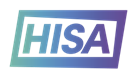 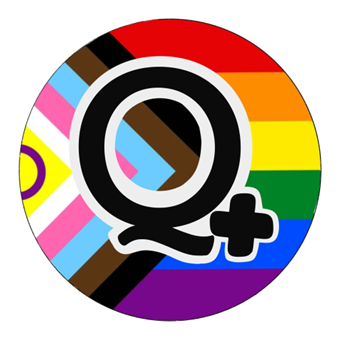 More Important Terms
Gender Identity Clinic/GIC – A clinic for trans people to access gender affirming healthcare, both physical and mental. There are currently four clinics in Scotland: Sandyford in Glasgow, Chalmers in Edinburgh, Cornhill in Aberdeen and Raigmore in Inverness. Sandyford is the only clinic for young trans people.
Hormone Replacement Therapy/HRT – One of many potential medical treatments for trans people. This introduces the body to the opposite hormone which helps promote the secondary sex characteristics to align with the gender they identify as.
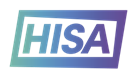 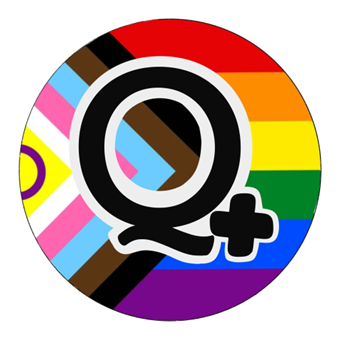 Mental Health Issues
When it comes to mental health, LGBT Youth Scotland’s Trans Report 2024 stated that 81% of trans participants experienced anxiety and 62% experienced depression. 
Concerningly, an enormous 66% of trans participants had experienced suicidal thoughts and/or actions and 58% had experienced self-harm. Both of these rates are more than twice the rate of the cis participants.
However, multiple surveys of young trans people have shown that those who are supported in their identities from a young age are considerably less likely to suffer from mental health issues to such an extent as those who were denied that affirmation.
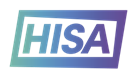 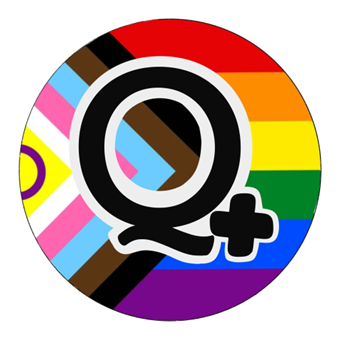 Medical Issues
Trans people often experience difficulty receiving medical care. Waiting lists for a first appointment with the four vital NHS Gender Identity Clinics in Scotland are as high as five and a half years in some places.
These services are the most common way for trans people to access gender-affirming healthcare on the NHS to get things like Hormone Replacement Therapy without having to pay for it.
The huge backlog and lack of communication from these services can cause a lot of health-based anxiety for trans people as well as negatively affecting their mental health.
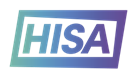 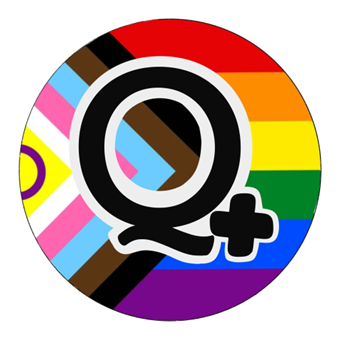 “Strive to create a world where everyone feels seen and valued for who they are”
- Elliot Page
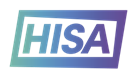 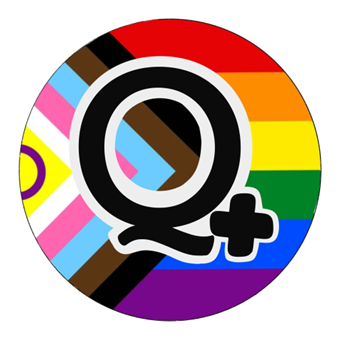 Social Issues
Trans people often experience discrimination in their day-to-day life. At school, at work, or even from close family members. The most common form of this is harassment or bullying, but some trans people are denied jobs or even evicted from their housing if an employer or landlord find out they’re trans. This leads to an increased amount of trans people being stuck in poverty and homelessness.
Additionally, trans people, primarily trans women of colour, are considerably more likely to be victims of domestic abuse. Trans people are also more likely to be victims of violence like rape and murder.
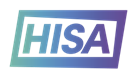 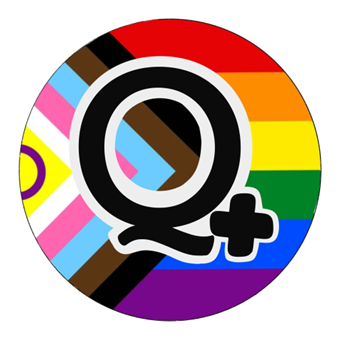 Political Issues
In recent years, the discussion about trans people and their rights has become a hot topic in both the British press and political landscape. Despite the wider public consistently ranking trans issues low on their list of priorities, both sides of the political spectrum have been using trans people as a scapegoat to rile up outrage and draw attention away from issues the public genuinely cares about, like housing, education and healthcare.
This manufactured panic, although fake, poses a genuine threat to the safety of trans people. Stonewall reported that between 2018 and 2023, hate crimes against trans people had risen 186%.
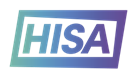 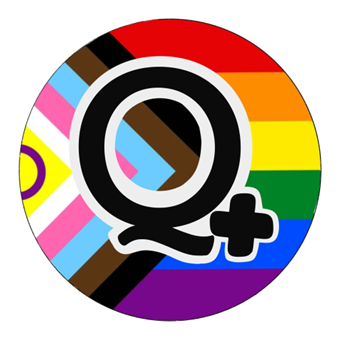 How to be a good Ally
A trans ally is someone who supports and stands up for trans people and their rights. There are a few things you can do to be a good ally:
Educate Yourself – It’s okay not to know everything, but it is not okay to use that as an excuse or to make your trans friends your educators. Use the internet before interrogating your friends.
Respect Names and Pronouns – Always use the name and pronouns that someone introduces themselves with, if in doubt, use gender-neutral language.
Challenge Transphobia – Trans people often don’t feel safe challenging it themselves, as an ally you can use your relative safety and power to stand up for others.
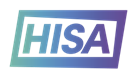 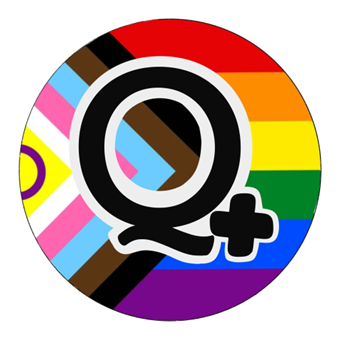 Further Resources
If you’d like more information, or have any questions, Student Support is a great place to start. They can direct you to local services or just have a friendly chat:
https://www.uhi.ac.uk/en/students/support/inclusive/lgbtq-student-and-staff/lgbtq-support-/
HISA also have a page for Trans Awareness Week:
https://hisa.uhi.ac.uk/studentvoice/equalitydiversityinclusion/transgenderawarenessweek/
Additionally, LGBT Youth Scotland and Scottish Trans have a wealth of information available for those who would like to learn more about trans issues and allyship:
https://lgbtyouth.org.uk/
https://www.scottishtrans.org/
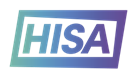 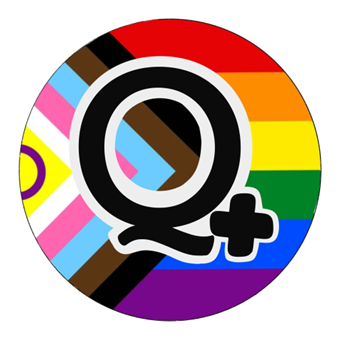